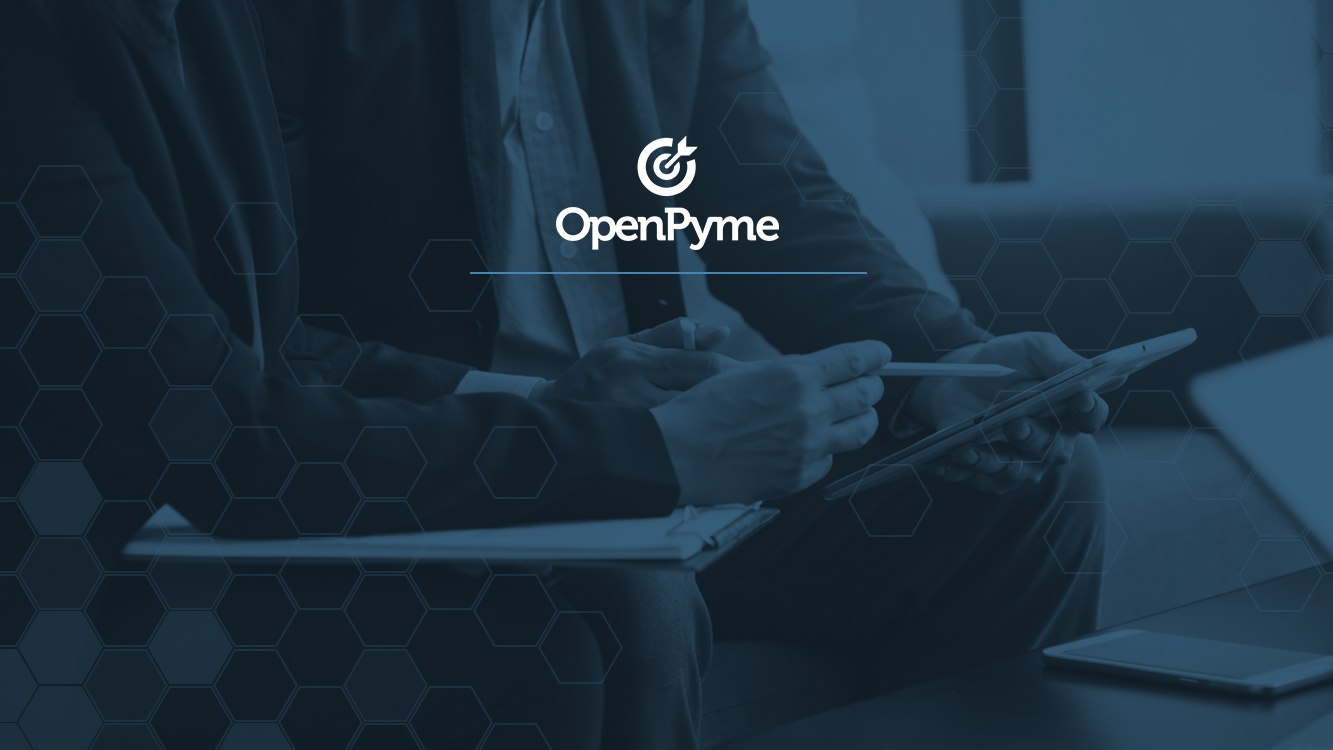 Comunicación...De una a muchas personas
Comunicación
Es el proceso de compartir ideas, pensamientos, conocimientos e información que se enfoca en el qué, el cómo y para qué, a través de medios verbales o no verbales así como representaciones gráficas.
Objetivo Del Módulo
Transmitir cualquier tipo de información de manera clara y específica, asegurando que esta fluya adecuadamente entre los involucrados.
De una a muchas personas
Objetivo de la sesión
Transmitir información escrita de forma clara y concreta en una organización.
Materiales
1. Equipo de cómputo
2. Hoja de libreta o procesador de texto.
3. Lapicero (en caso de usar la hoja)
Actividad
Redactar un boletín informativo que explique de manera clara un proceso, con el objetivo de orientar a los integrantes de una organización sobre la gestión o el funcionamiento.

Incluir los pasos clave del proceso, tiempos estimados y cualquier otra información relevante que facilite la comprensión del procedimiento de atención.
Análisis
Responde las siguientes preguntas:

¿Cuál es el objetivo del boletín?
¿Cuáles son los pasos clave del proceso?
¿Cómo se lleva a cabo cada paso?
¿Quién realiza cada acción?
Actividad
Redactar nuevamente el boletín con la información especifica y clara.
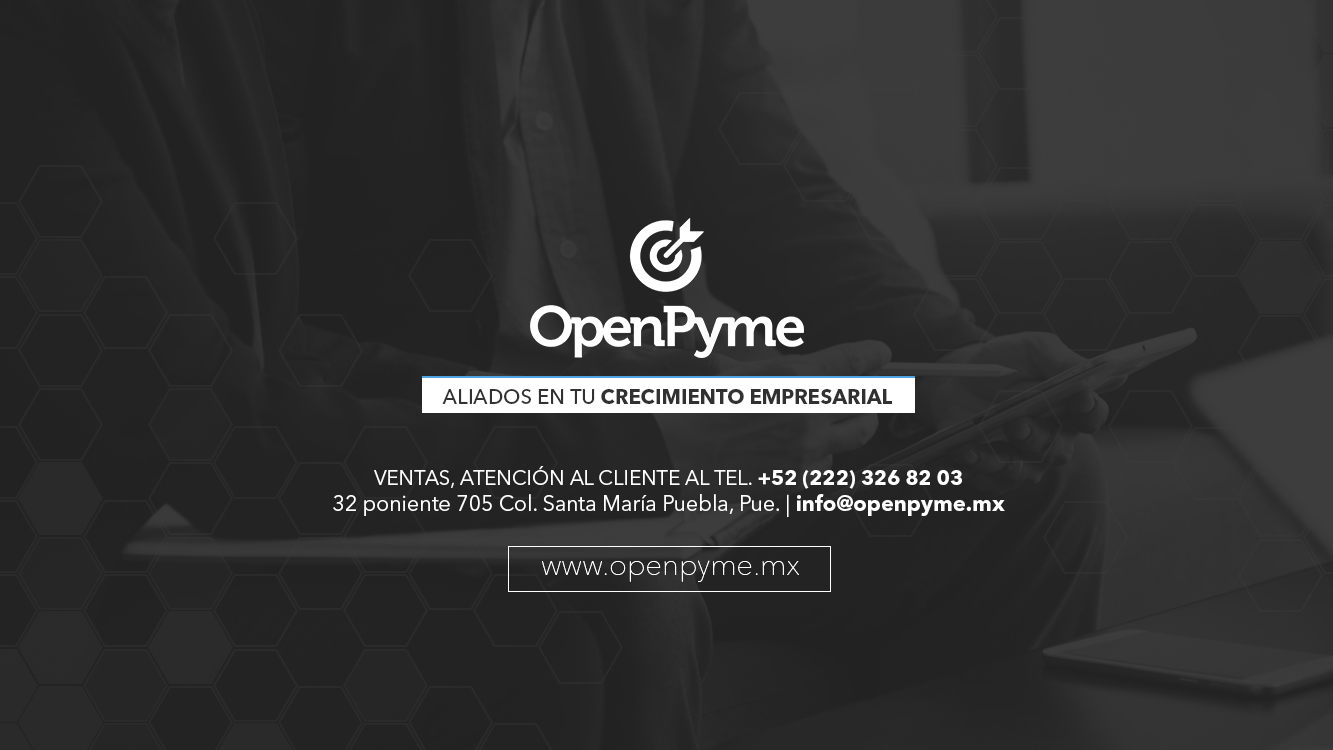